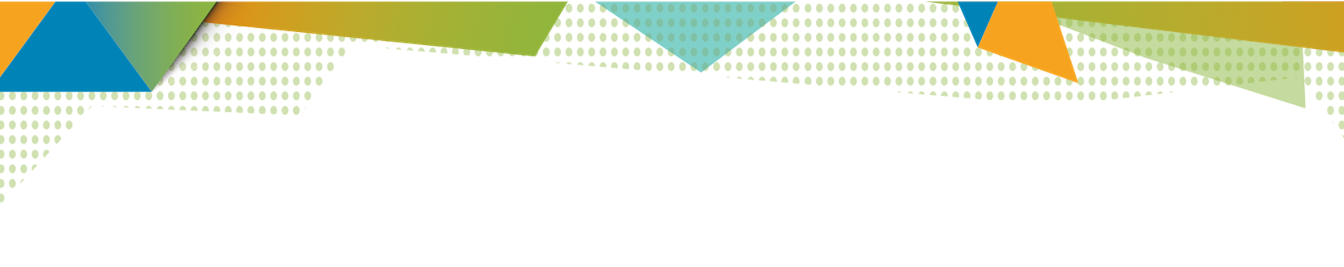 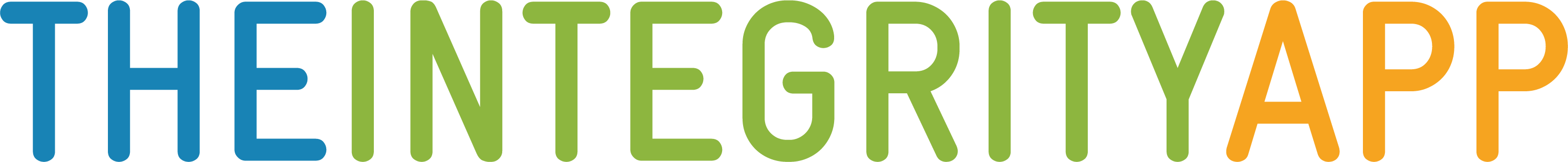 Sector Público en Paraguay
Pasos para la creación de usuarios
en general
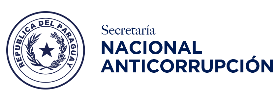 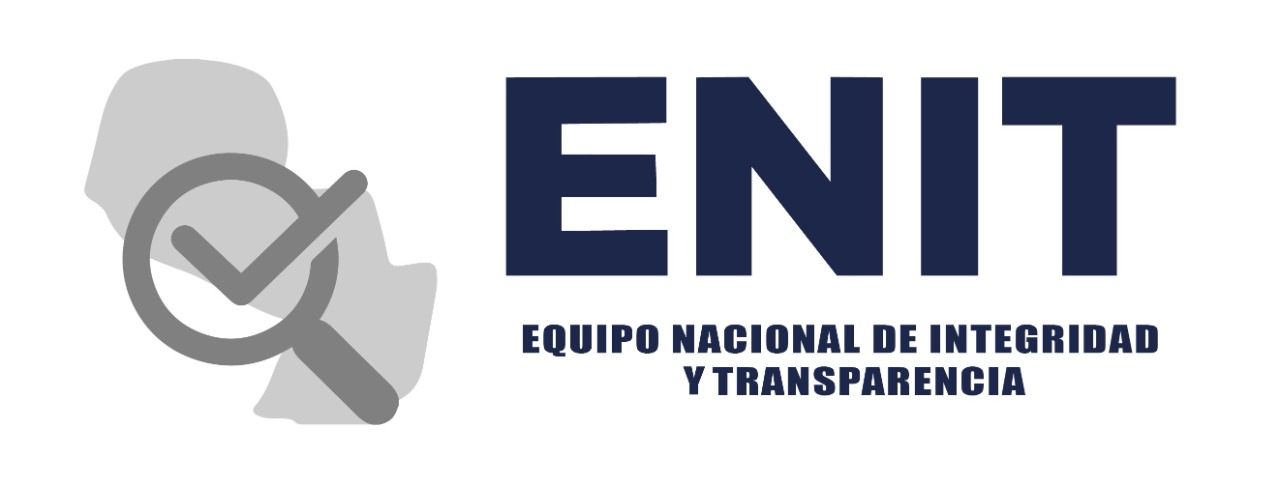 Instituciones impulsoras:
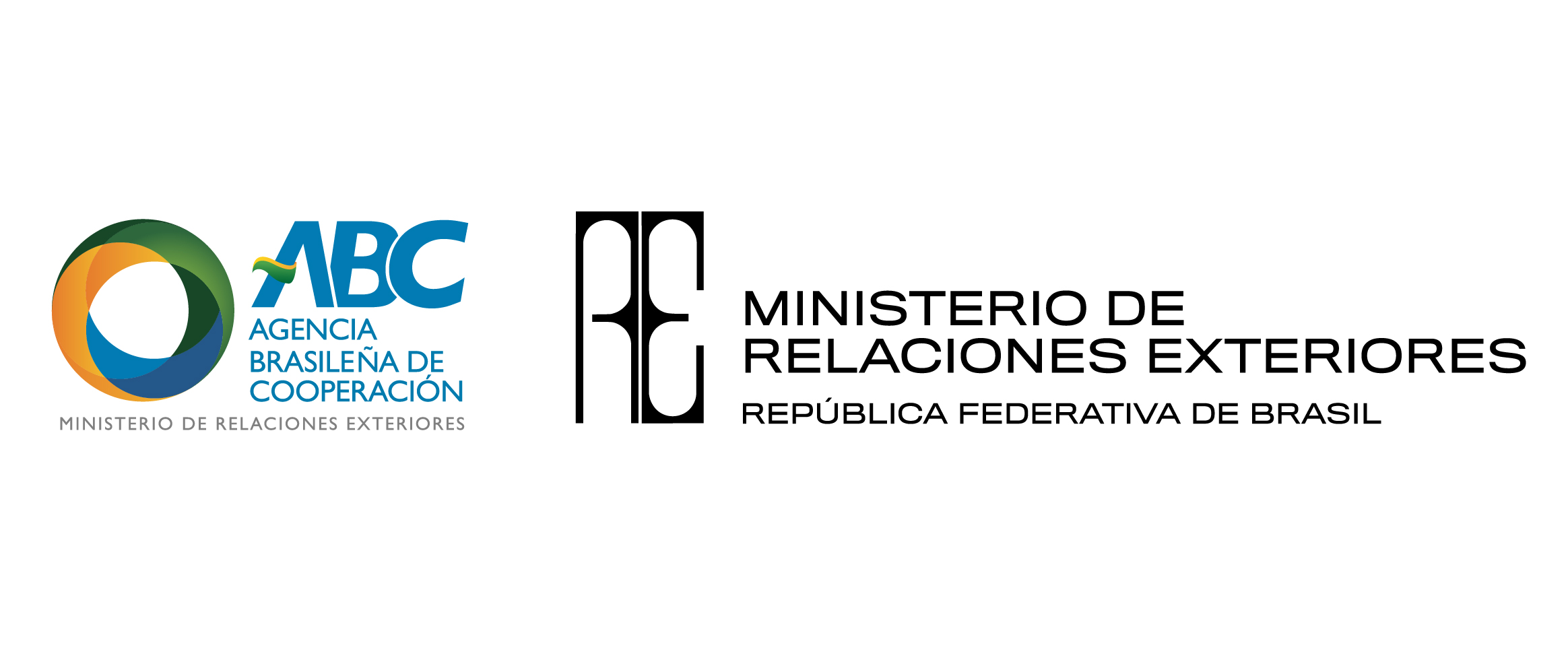 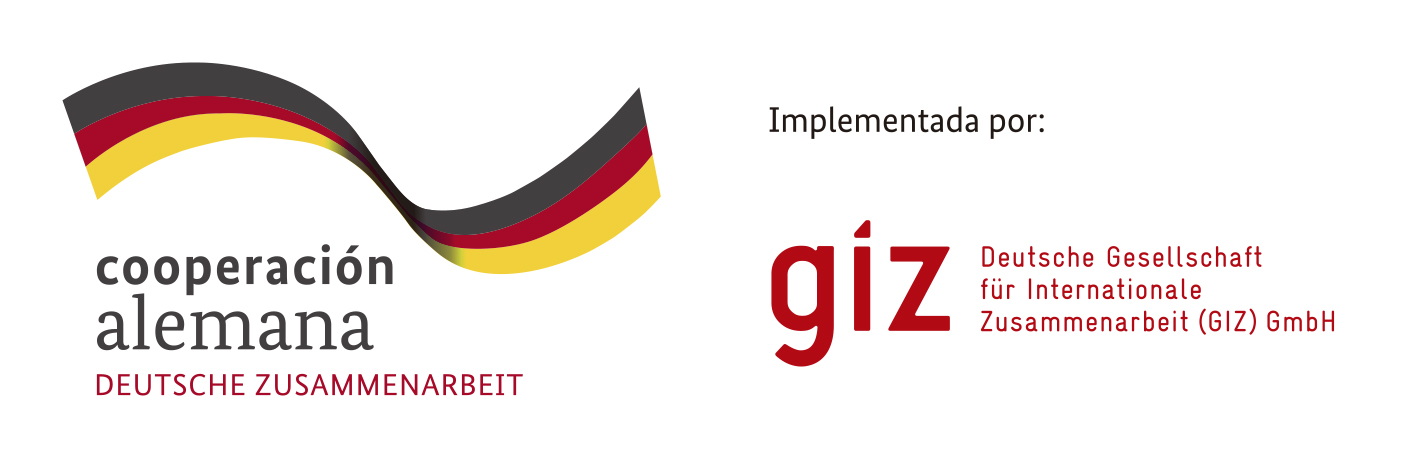 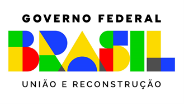 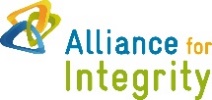 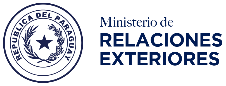 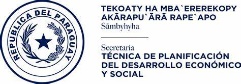 Con el apoyo de:
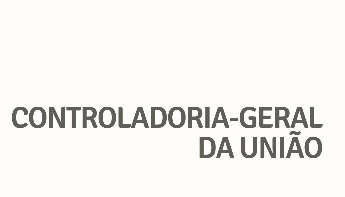 1- Ingresar en la página web
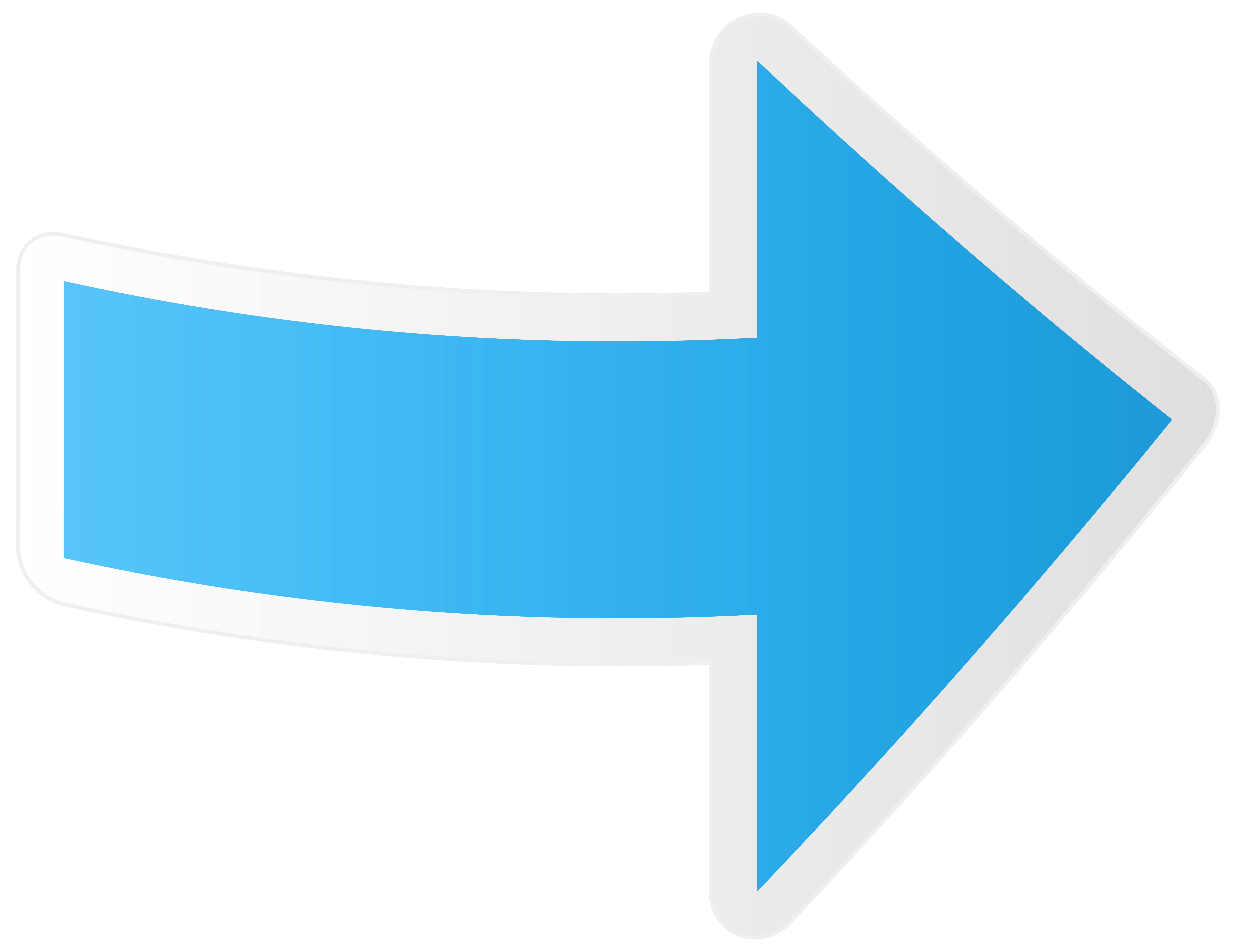 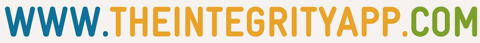 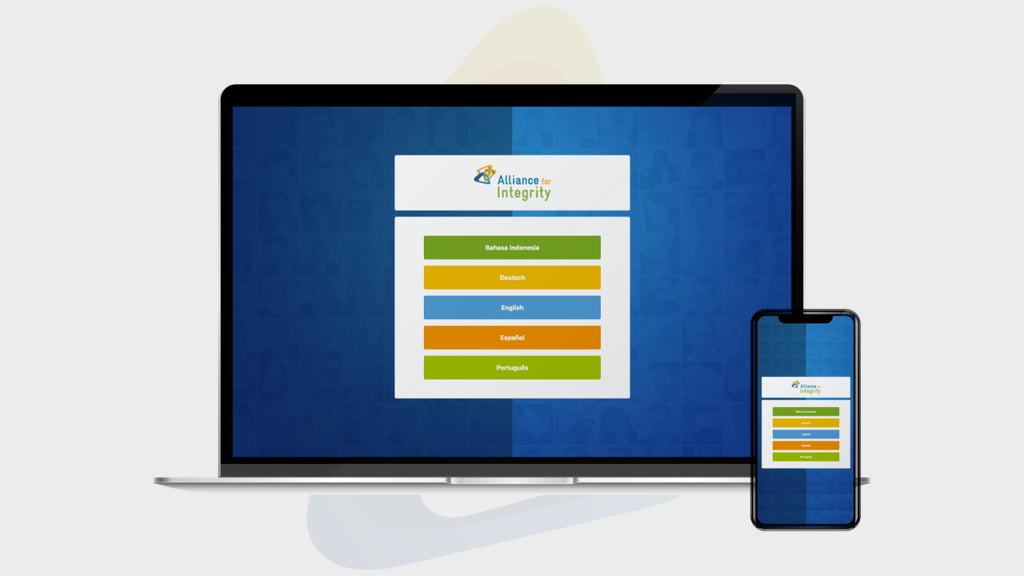 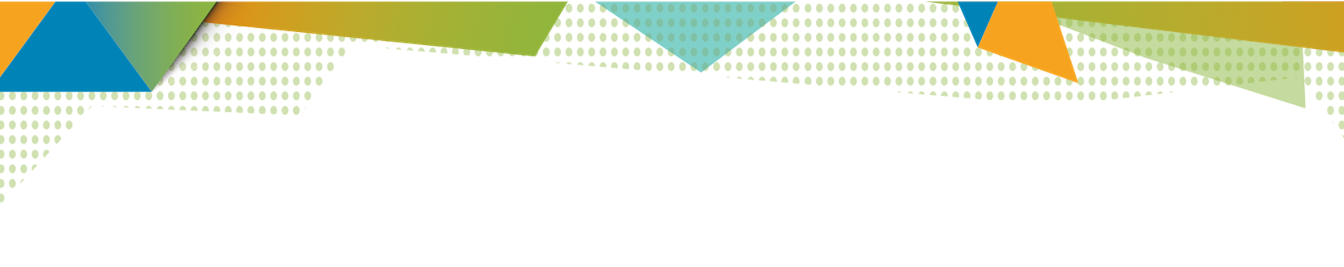 2- Seleccionar la versión “Español”
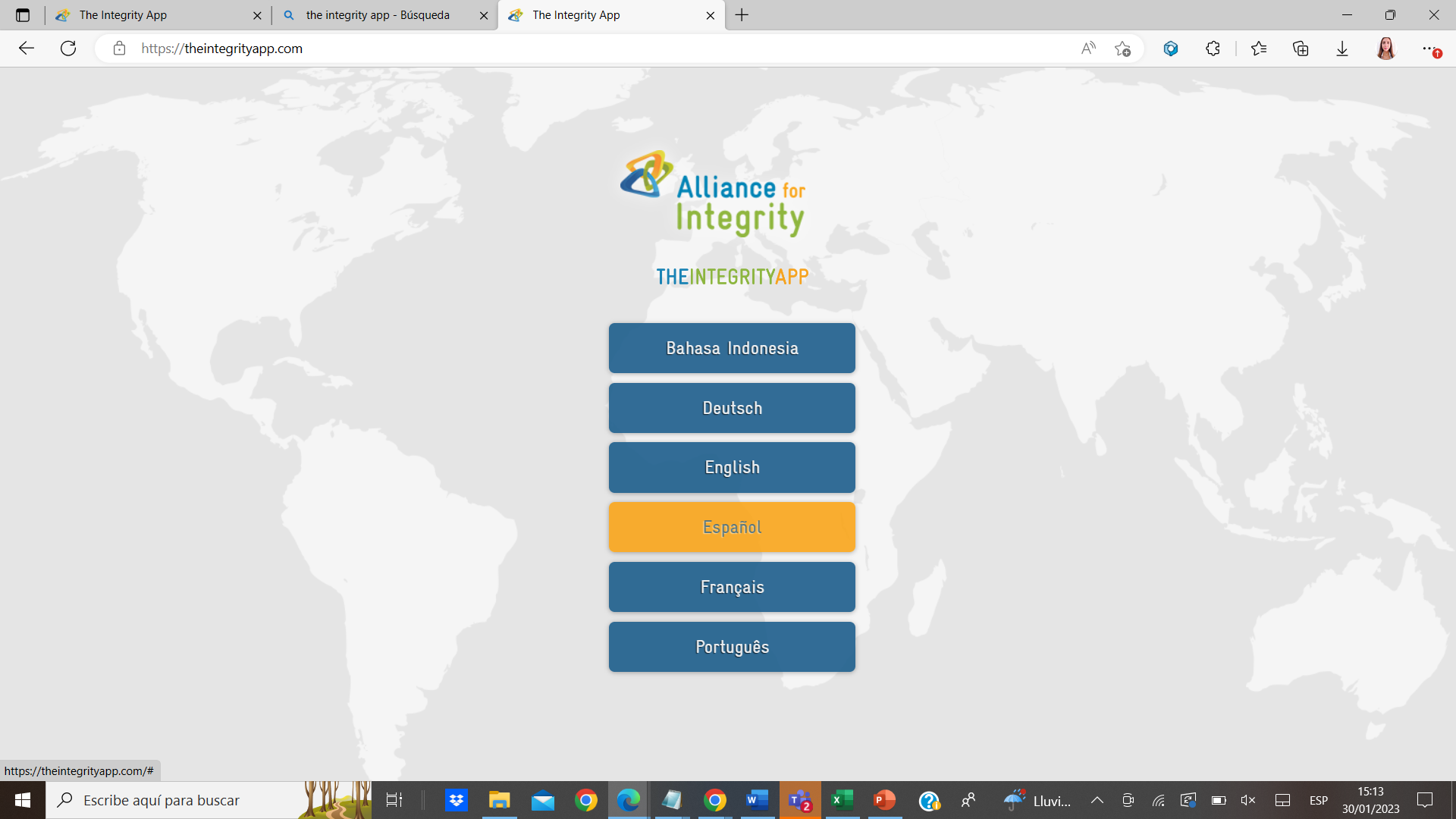 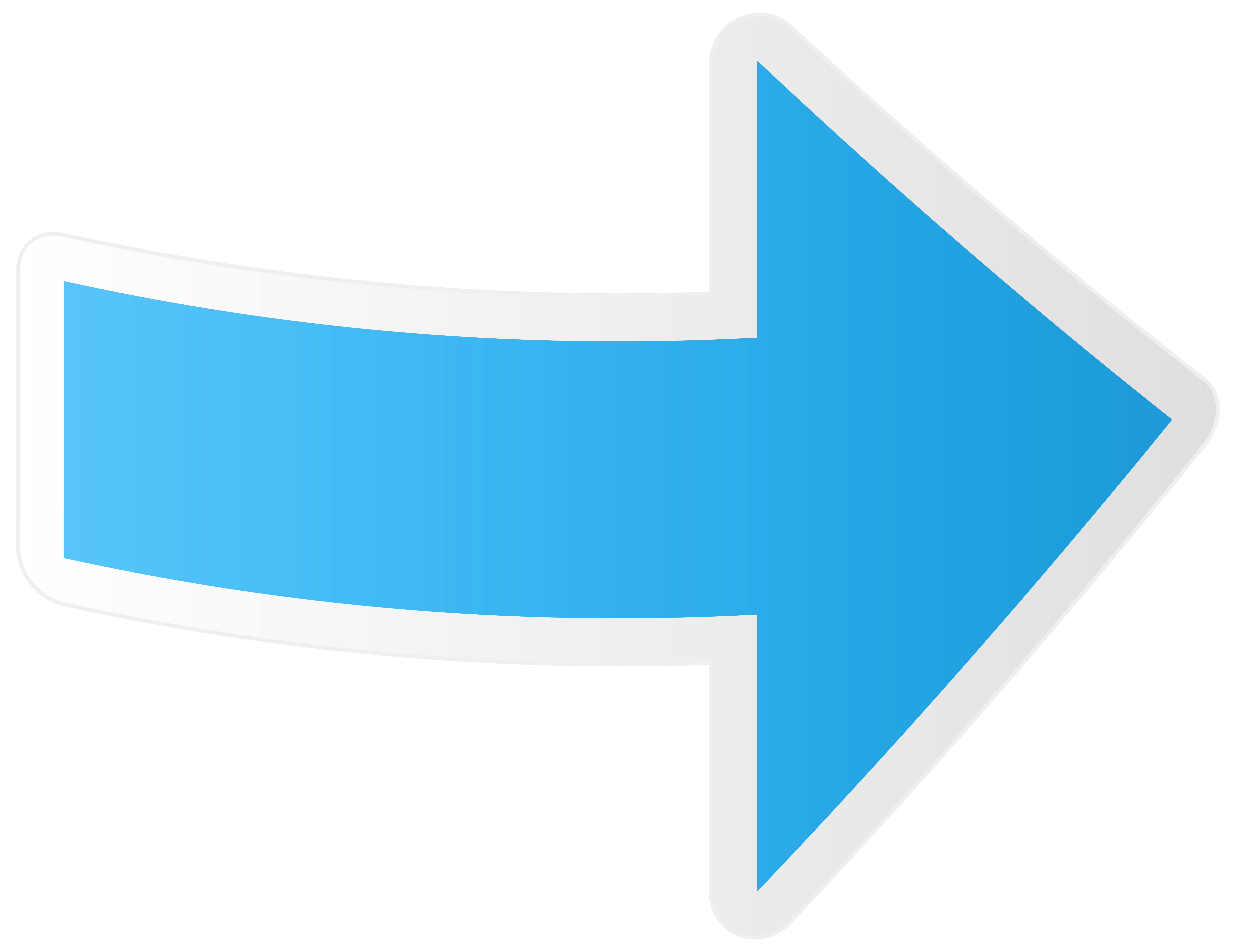 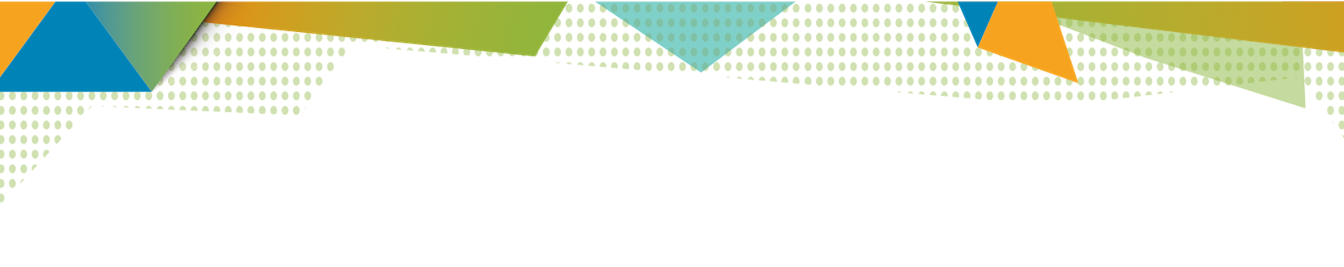 3- Elegir la opción “Sector Público – Paraguay”
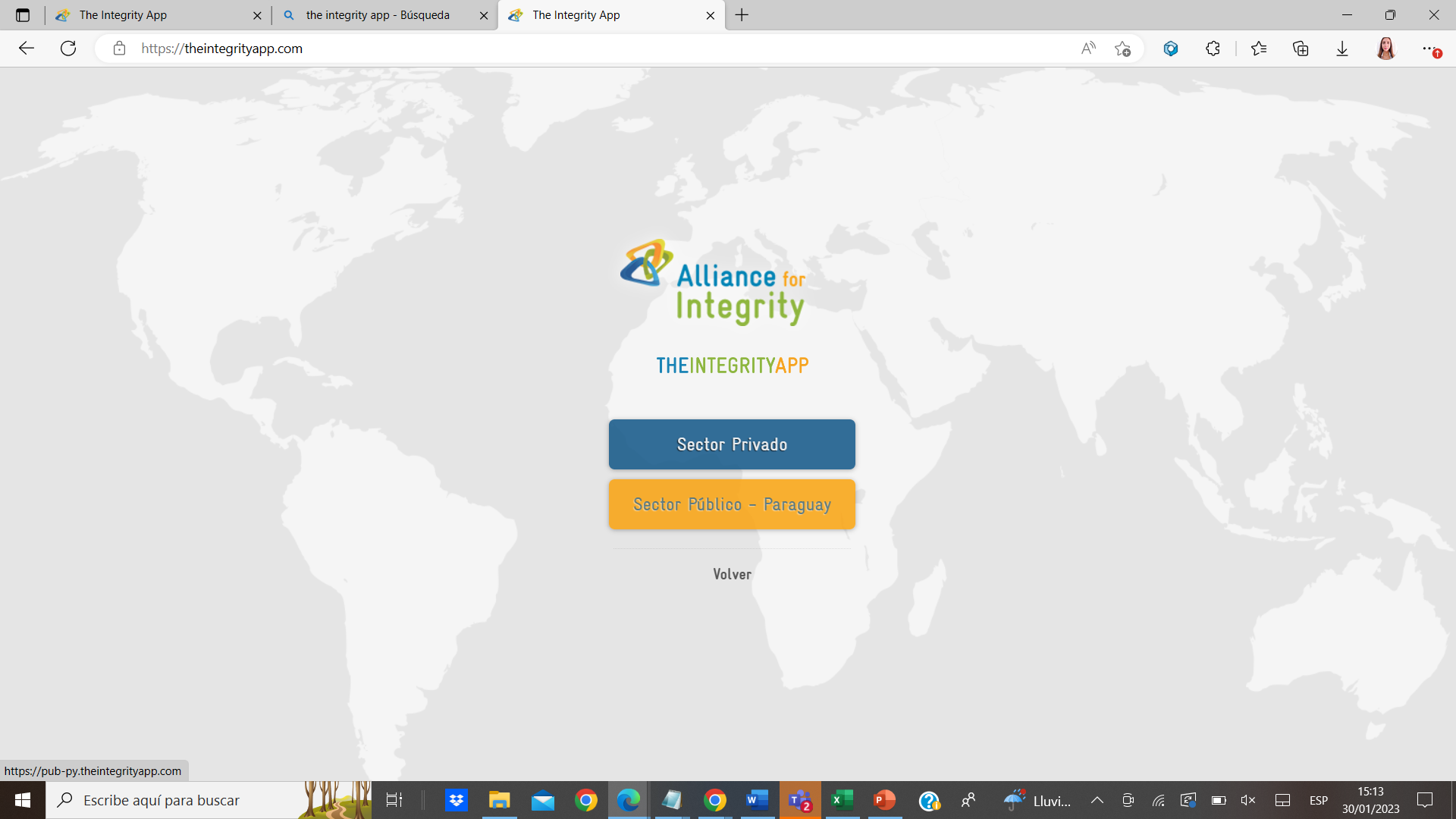 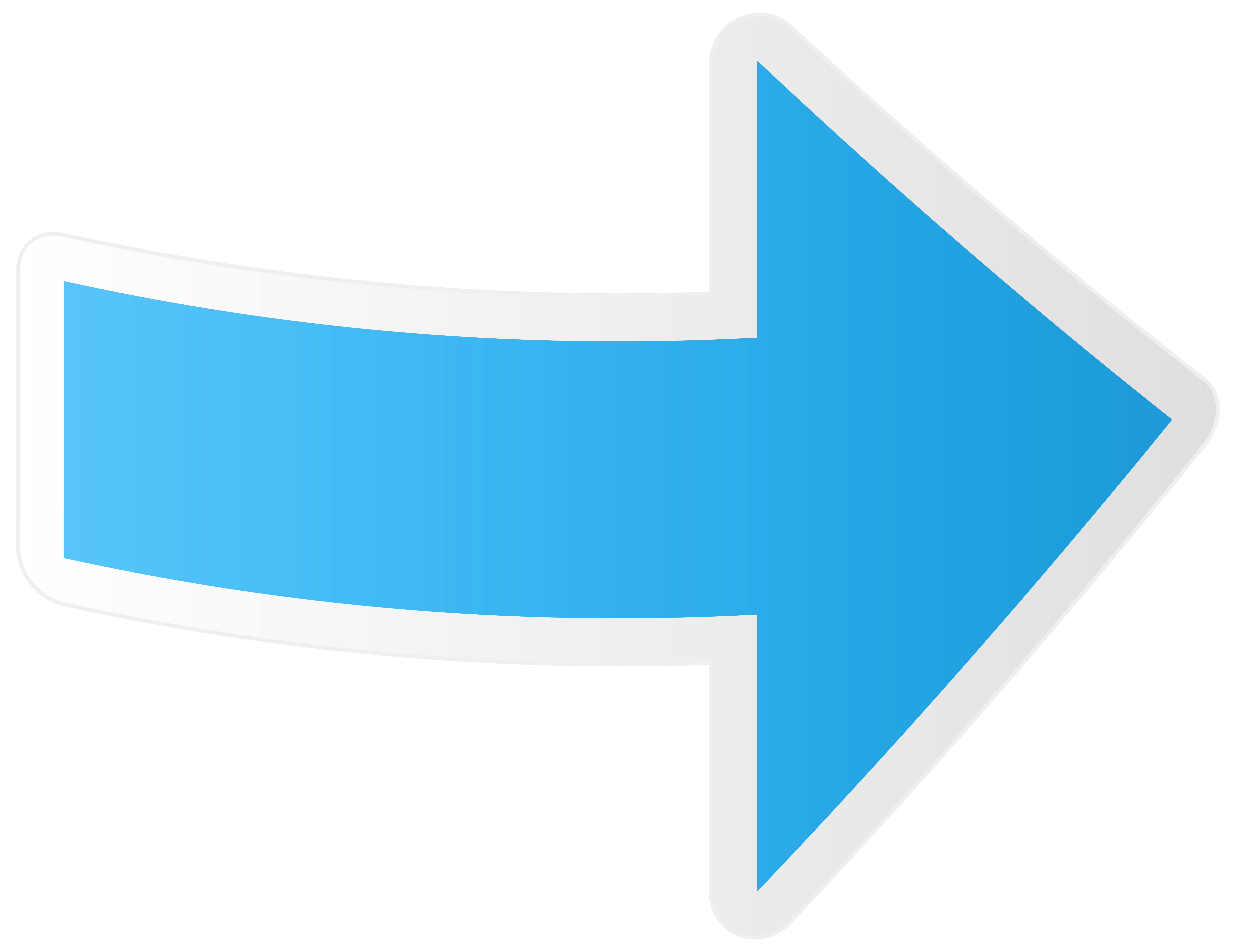 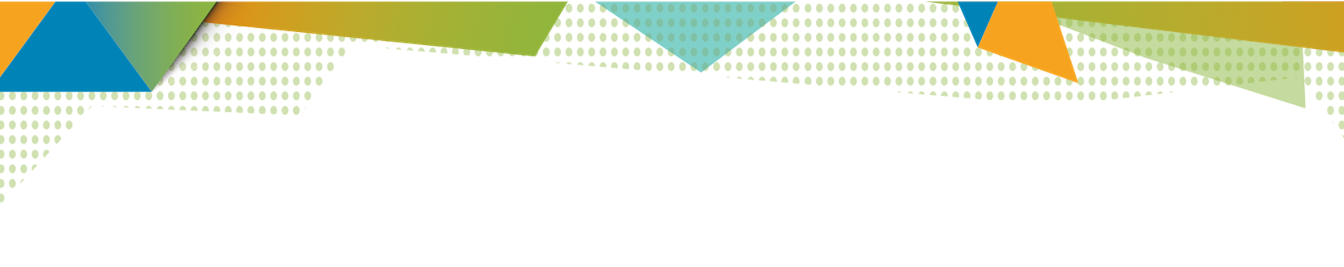 4- Crear un usuario y una contraseña en la sección “Regístrate”
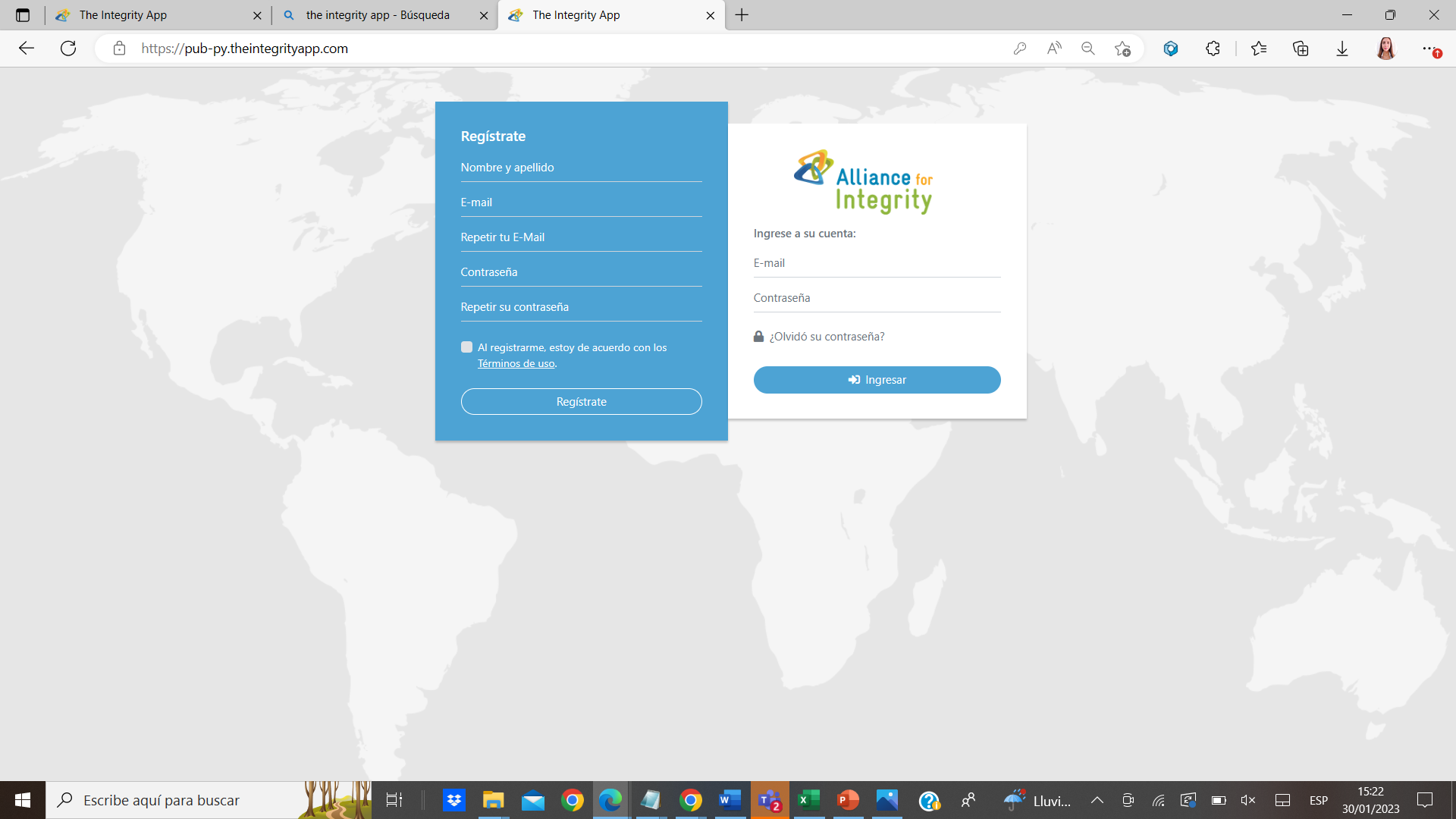 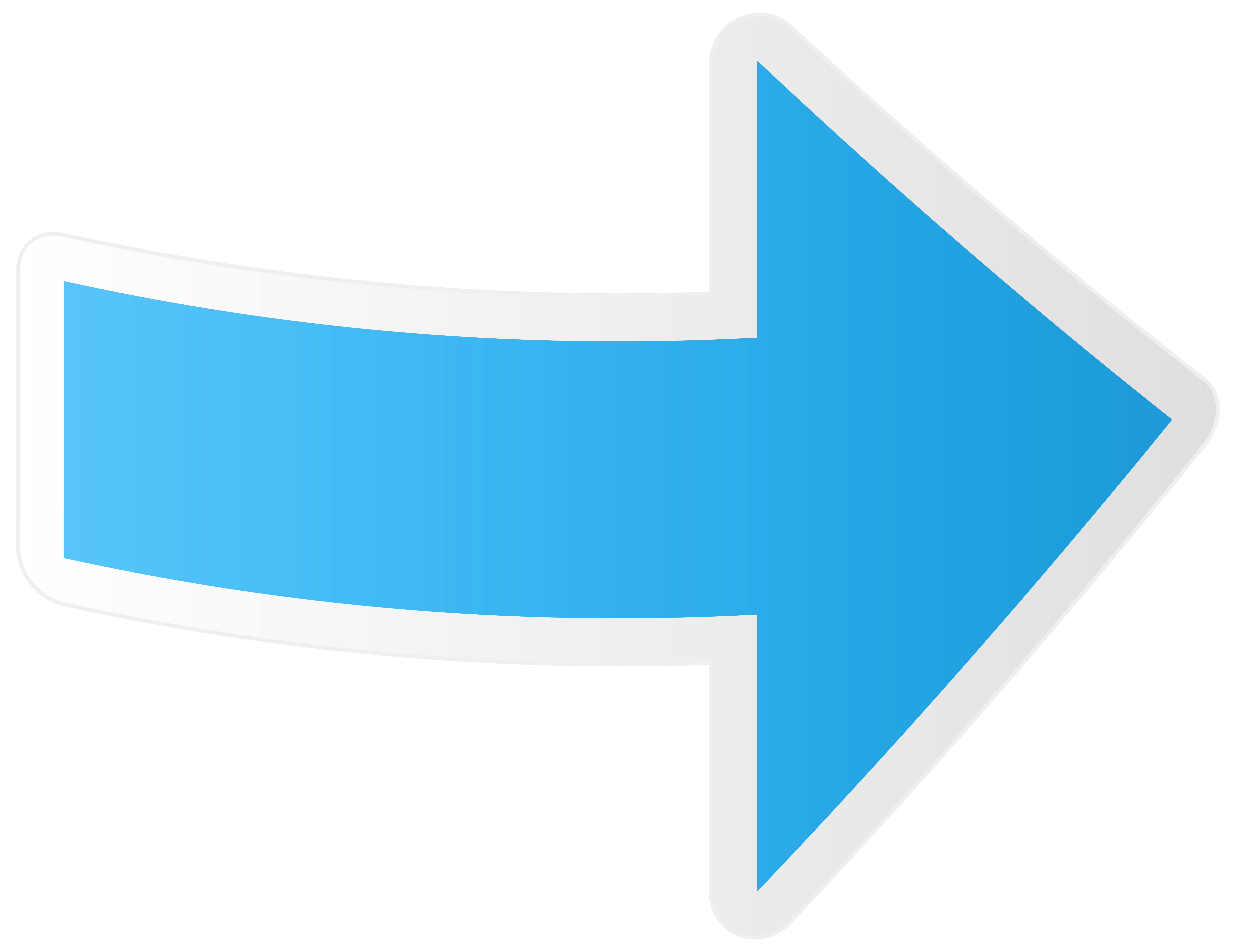 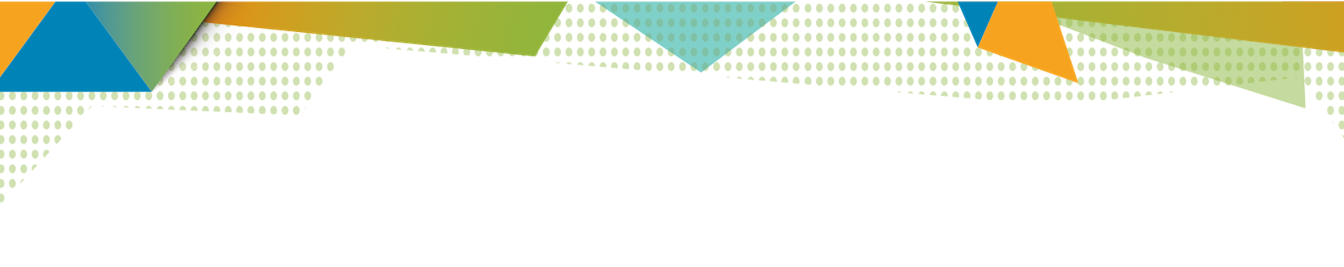 5- Una vez registrado, complete su perfil con los datos solicitados
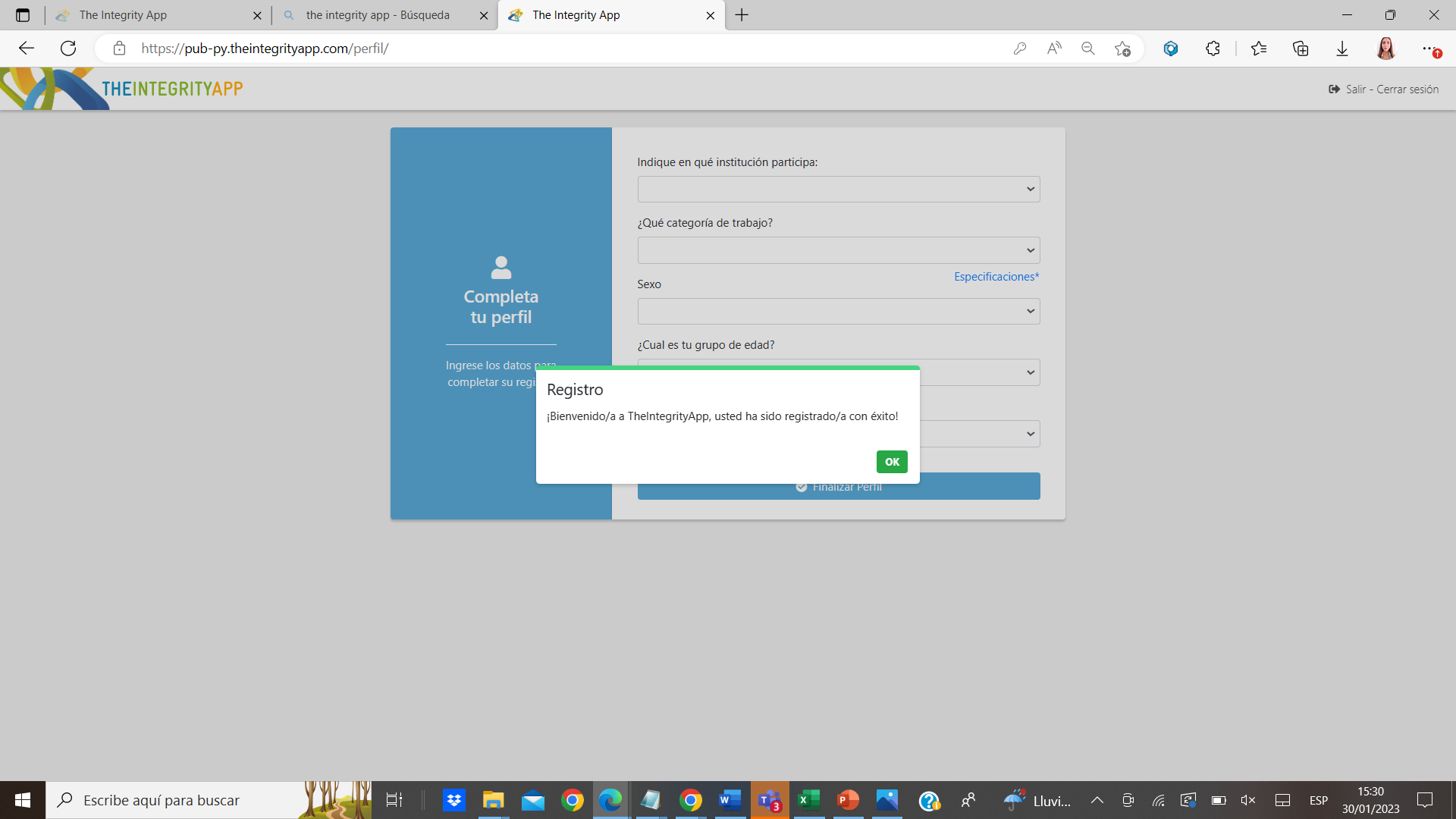 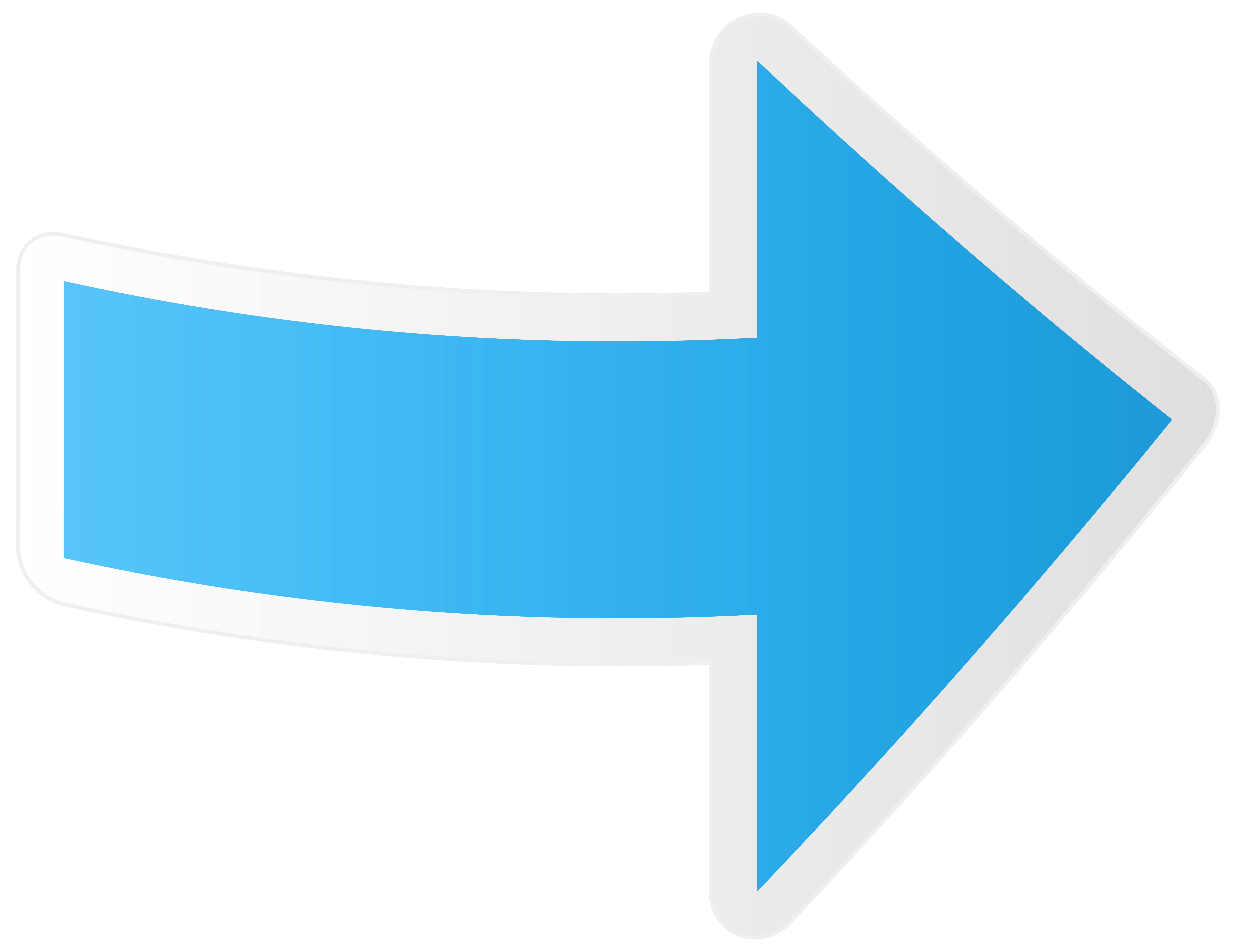 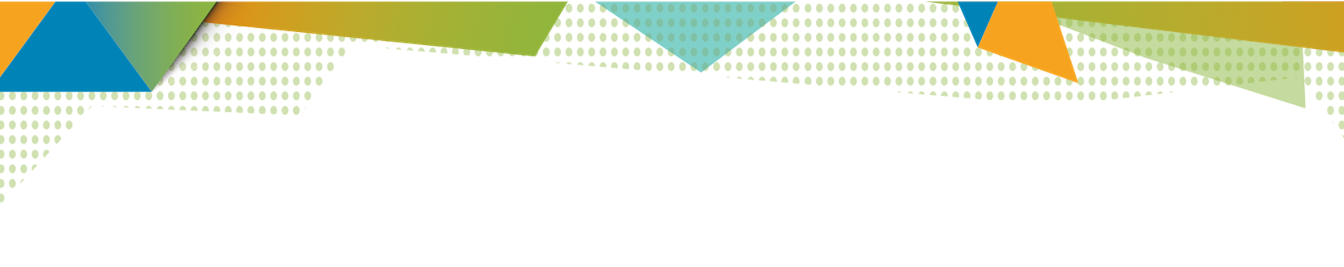 6- Para autenticar su acceso, ingrese el código de 6 dígitos enviado a su correo
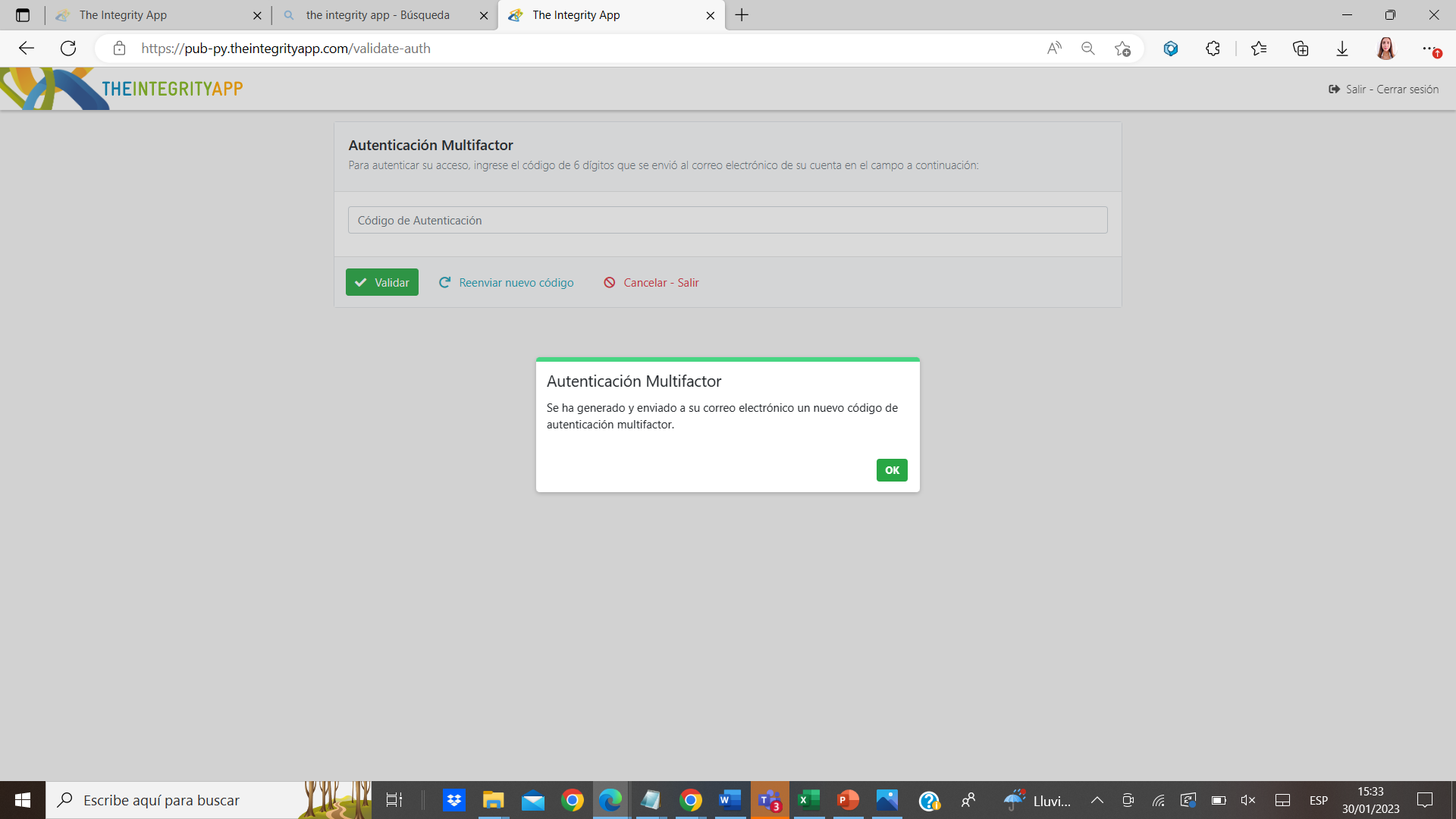 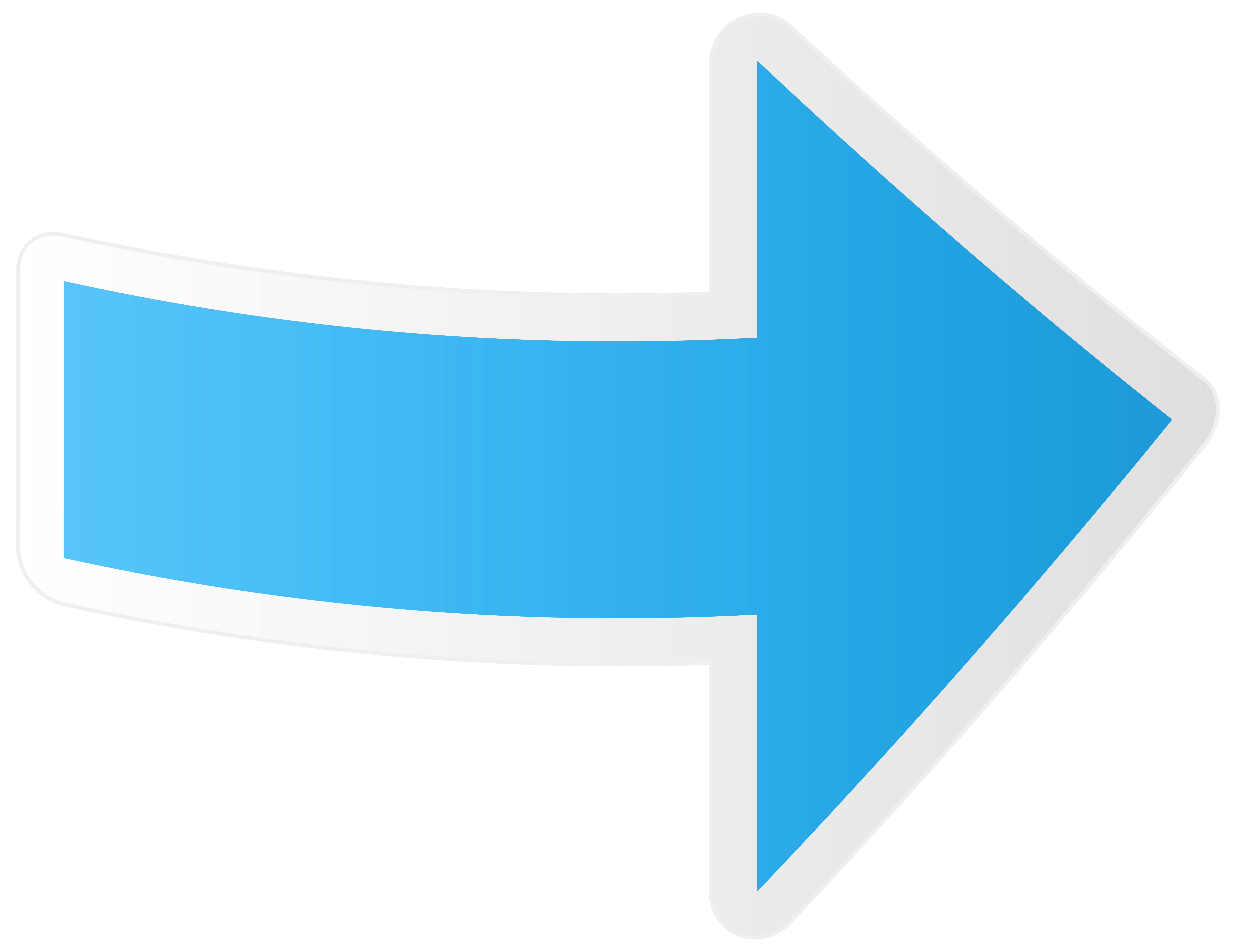 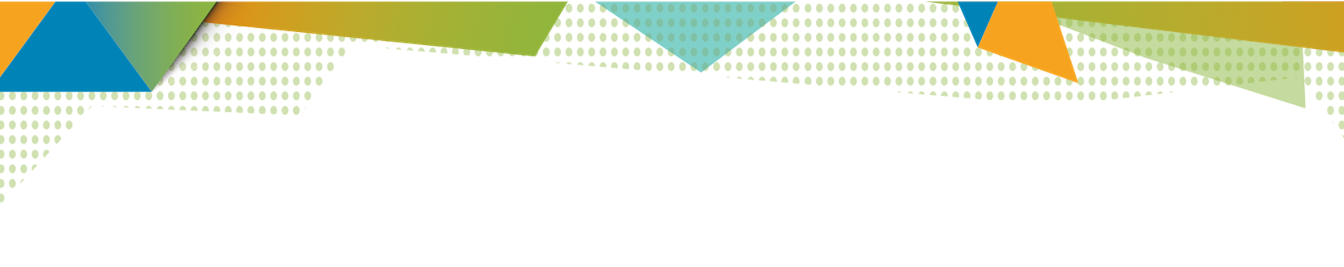 7- Una vez registrada su cuenta, ingrese a la sección “Cuestionario”
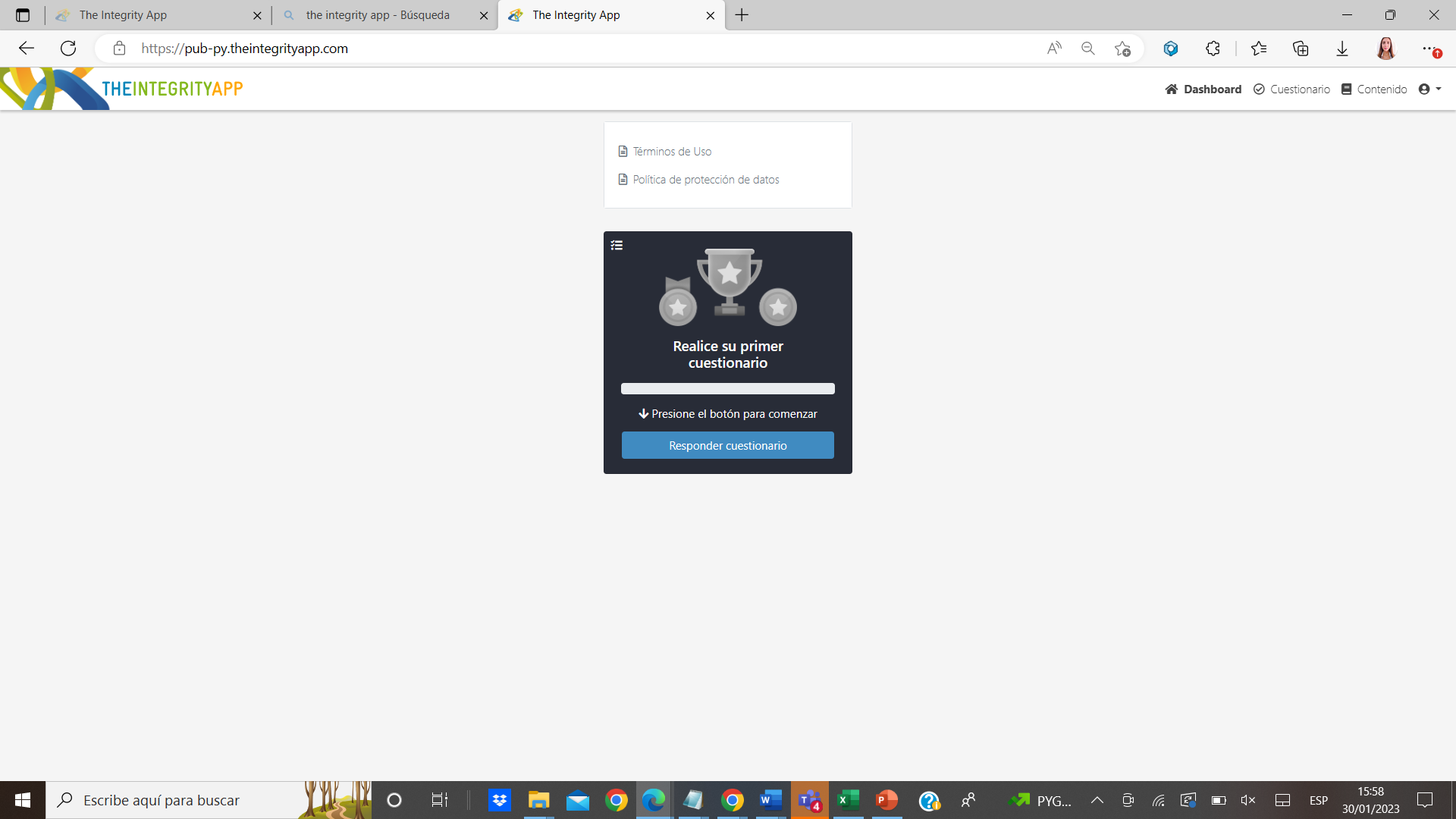 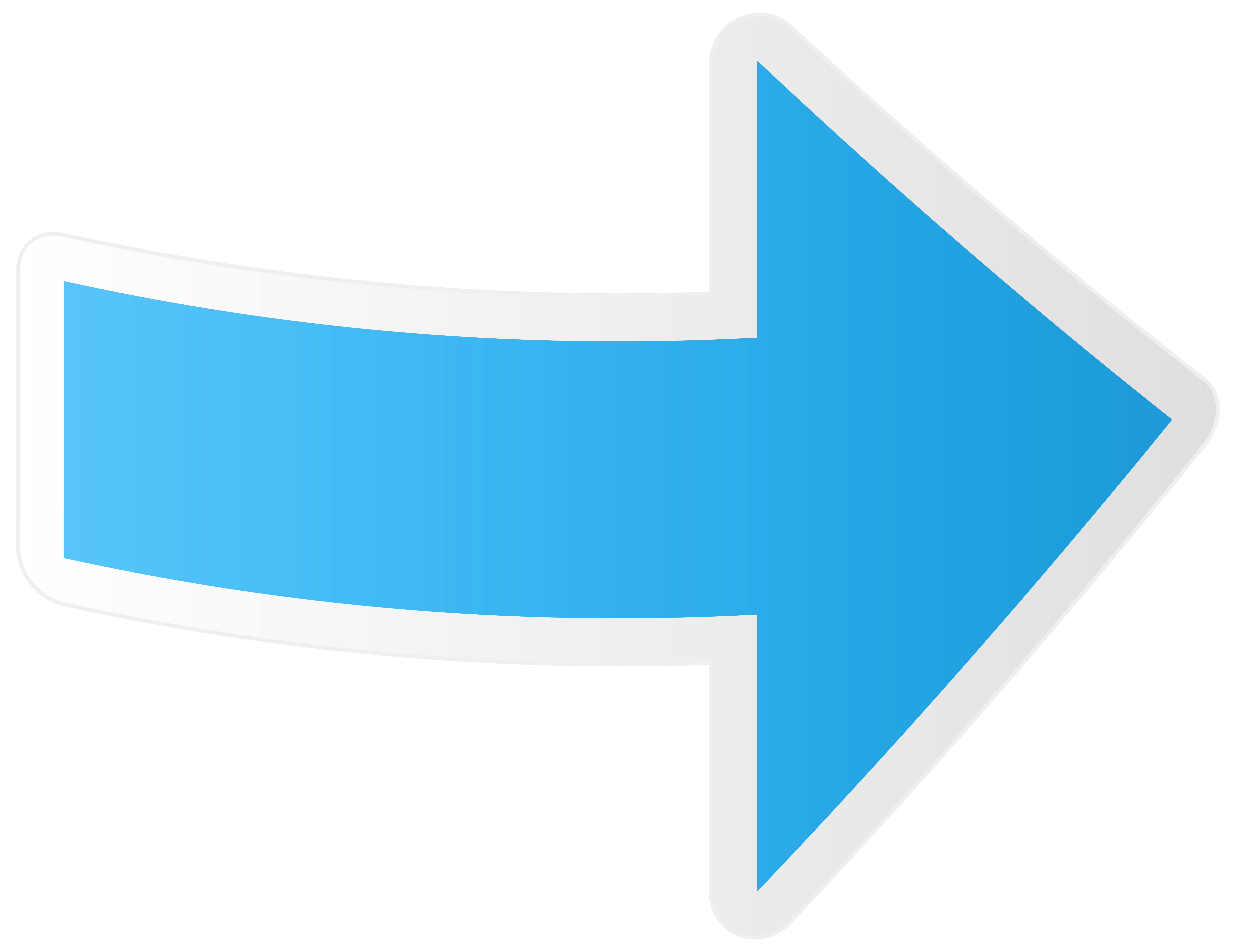 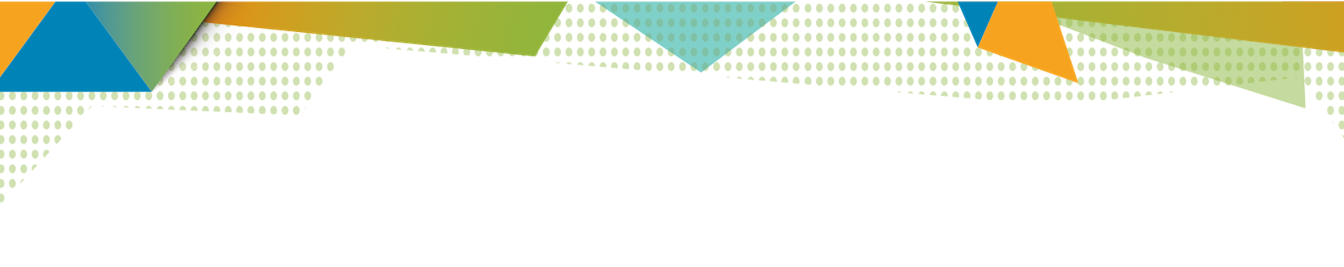 7- Realice el cuestionario, marcando la respuesta que considere correcta
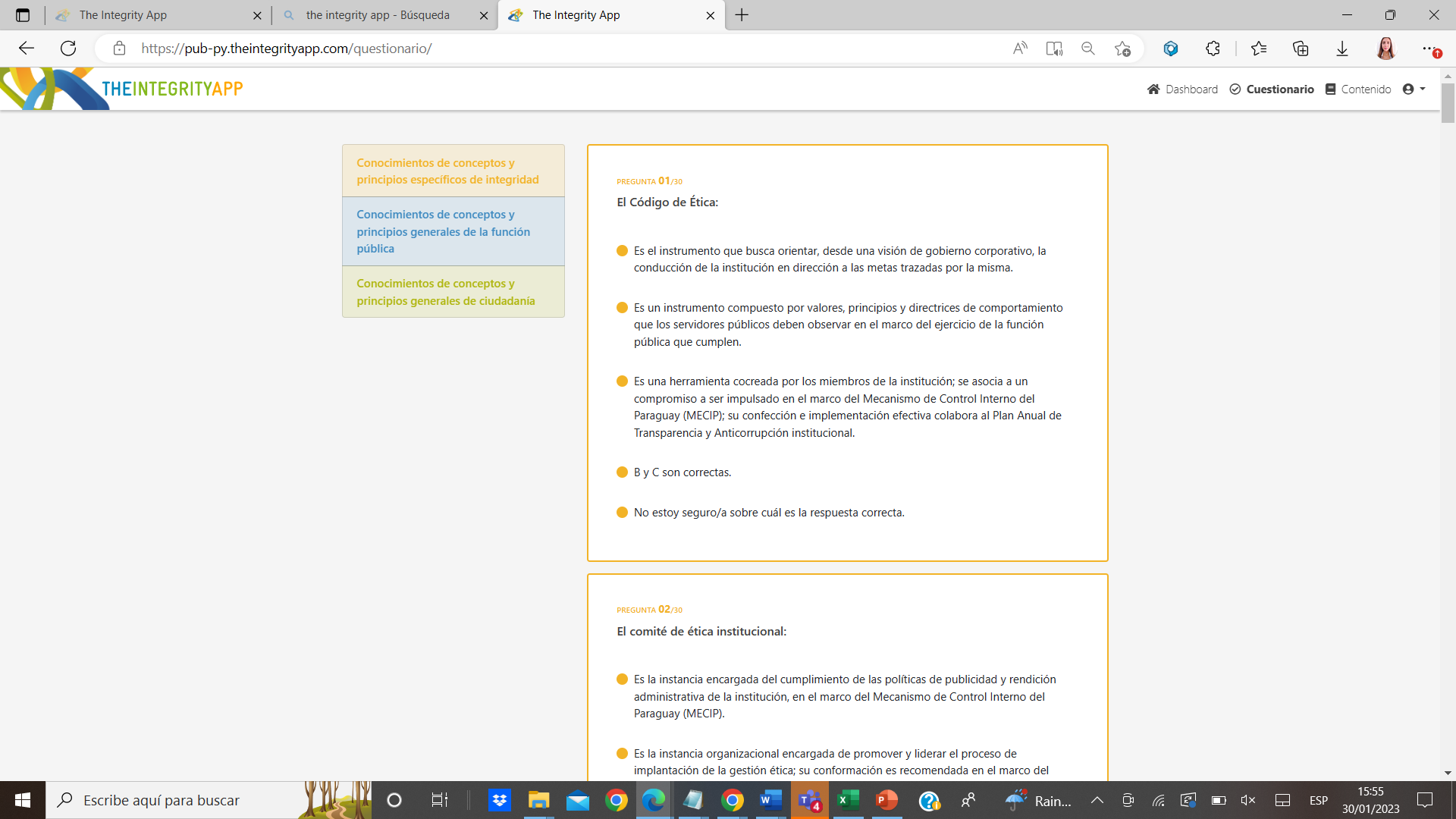 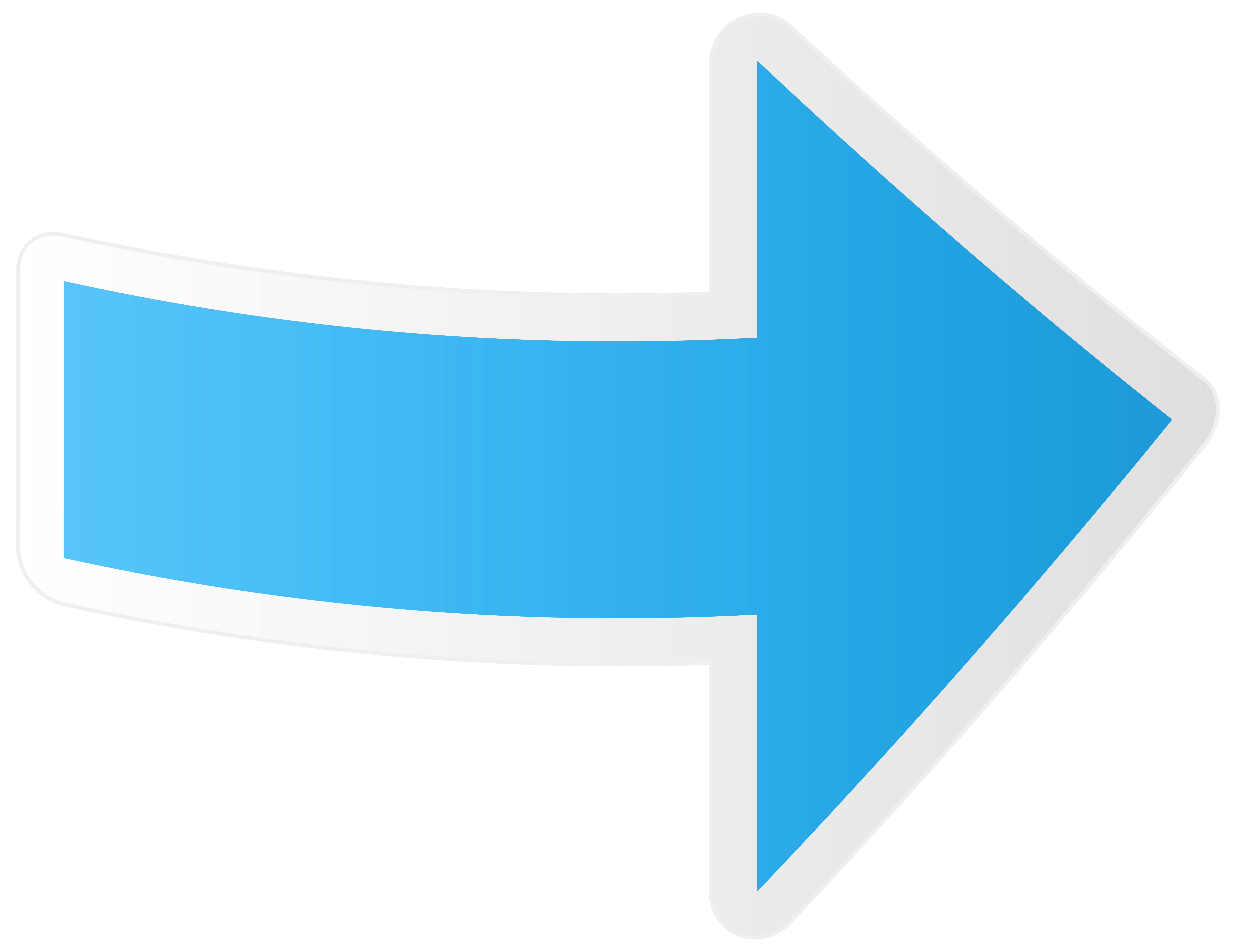 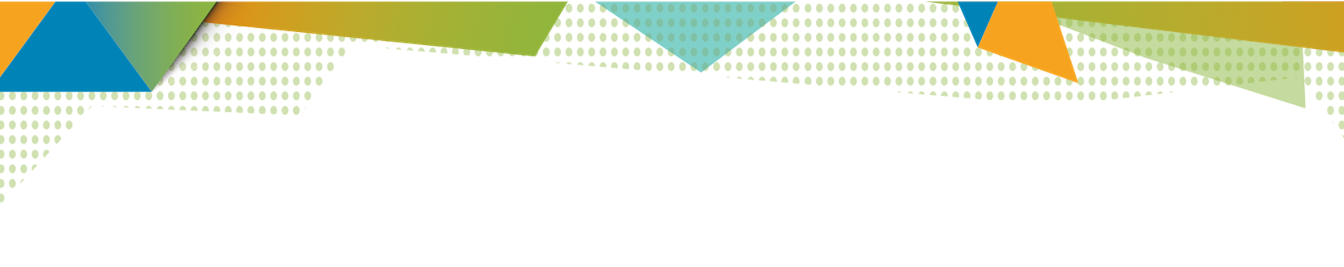 Observación: Hay 3 categorias, referentes a los conocimientos de conceptos y principios de integridad; generales de la función pública; y generales de la ciudadanía. Usted puede elegir la categoria en la cual empezar, teniendo en cuenta que para completar satisfactoriamente el cuestionario debe responder la totalidad de las 30 preguntas. Una vez finalizado el cuestionario, puede revisar sus estadísticas.
9- Adicionalmente, puede ingresar a “Contenido”, en el cual encontrará enlaces y documentos útiles para facilitar una mejora continua
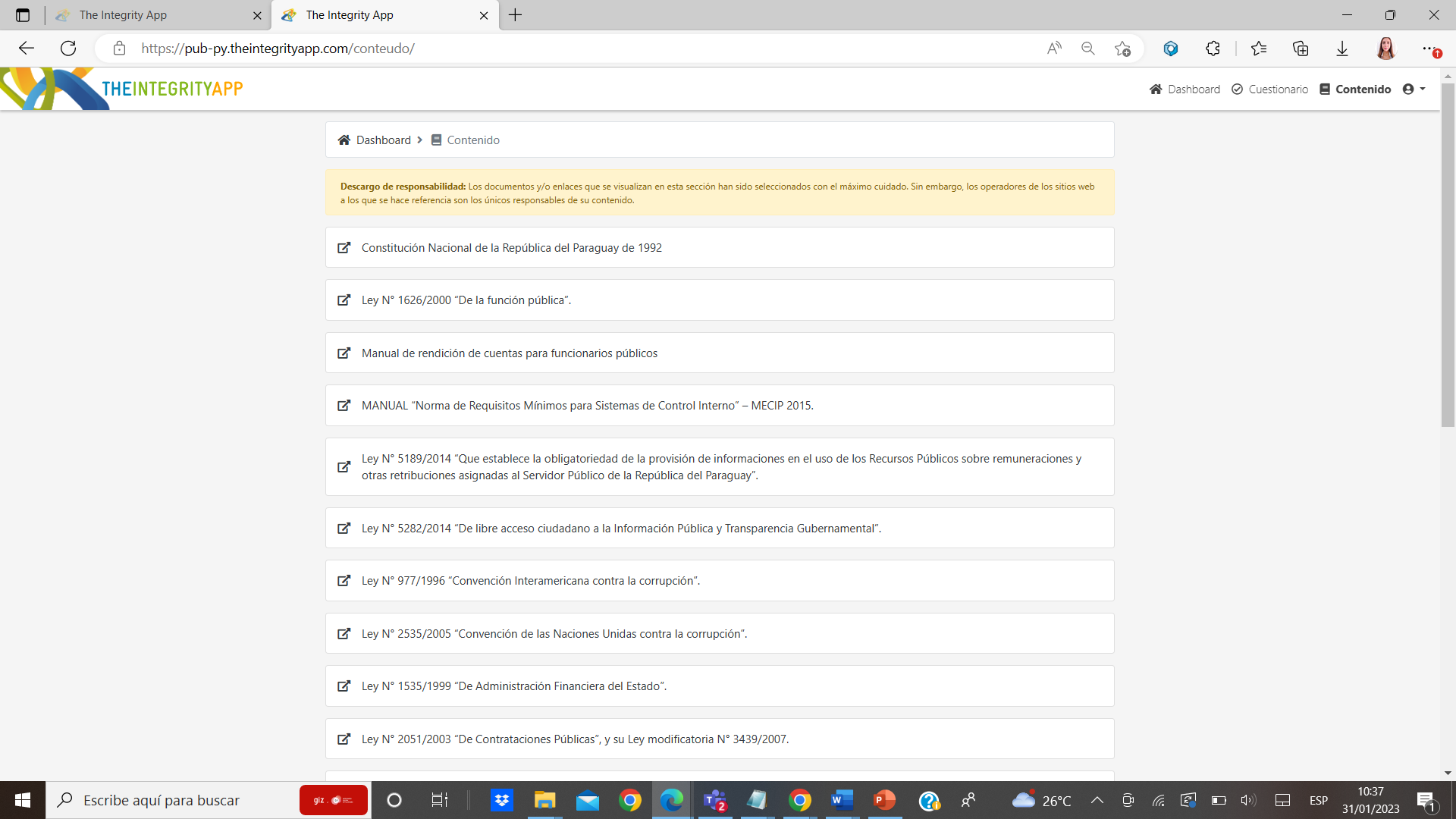 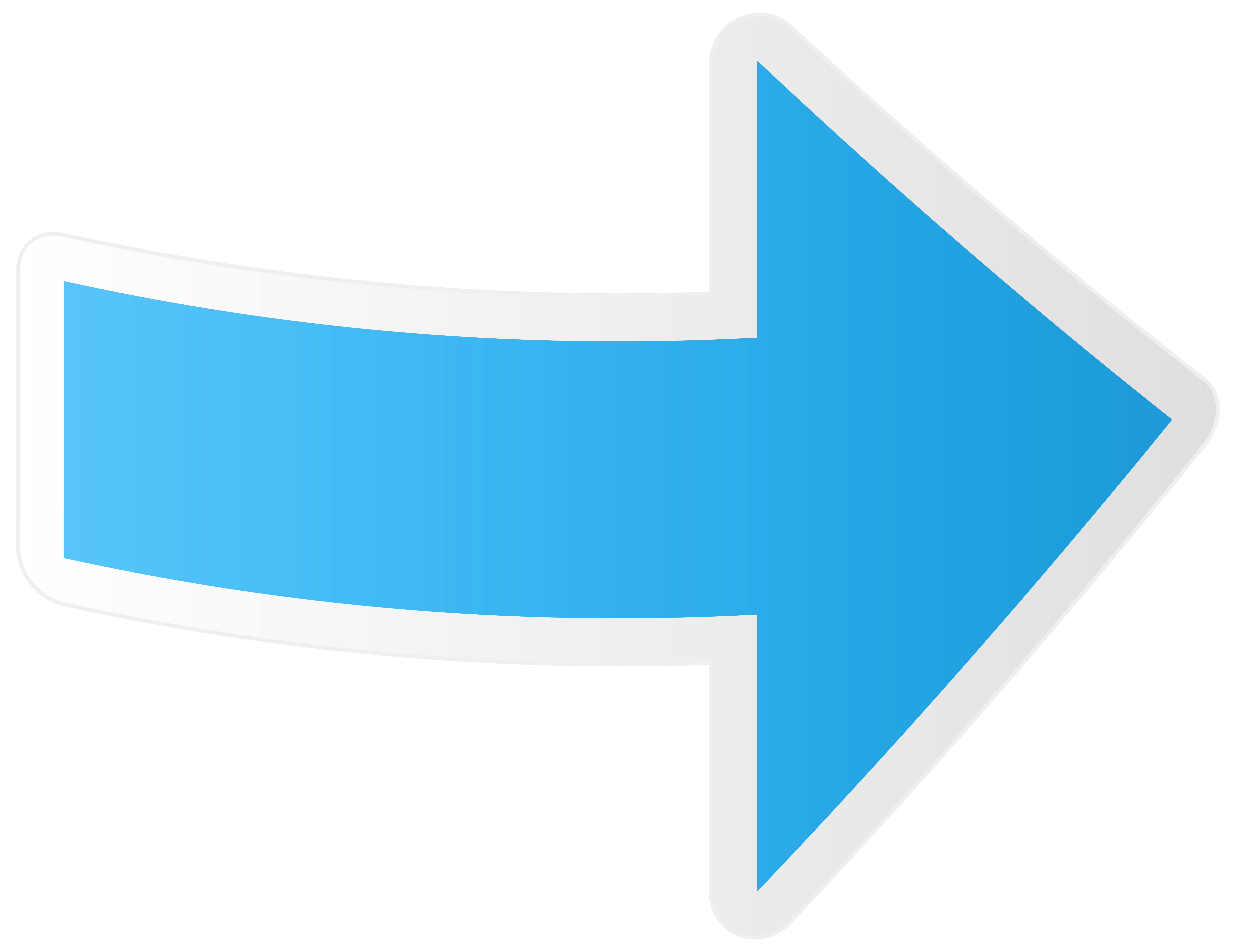 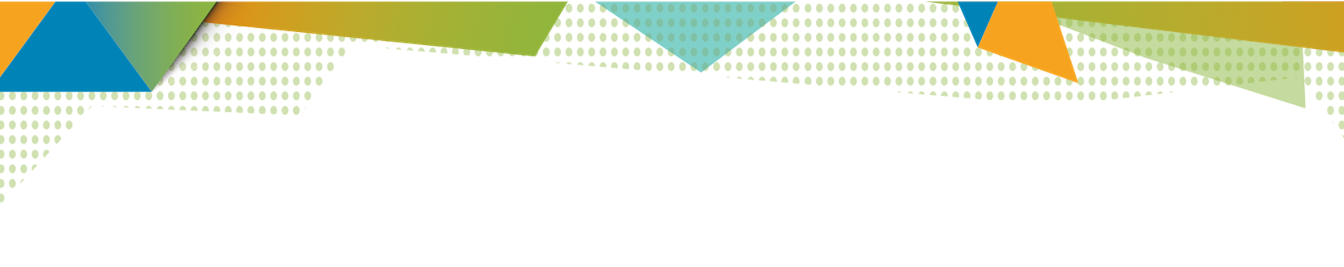 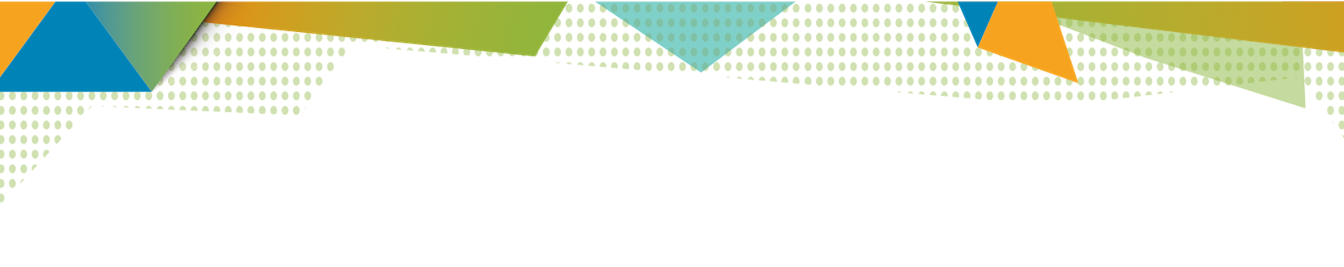 ¡Muchas gracias!
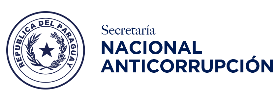 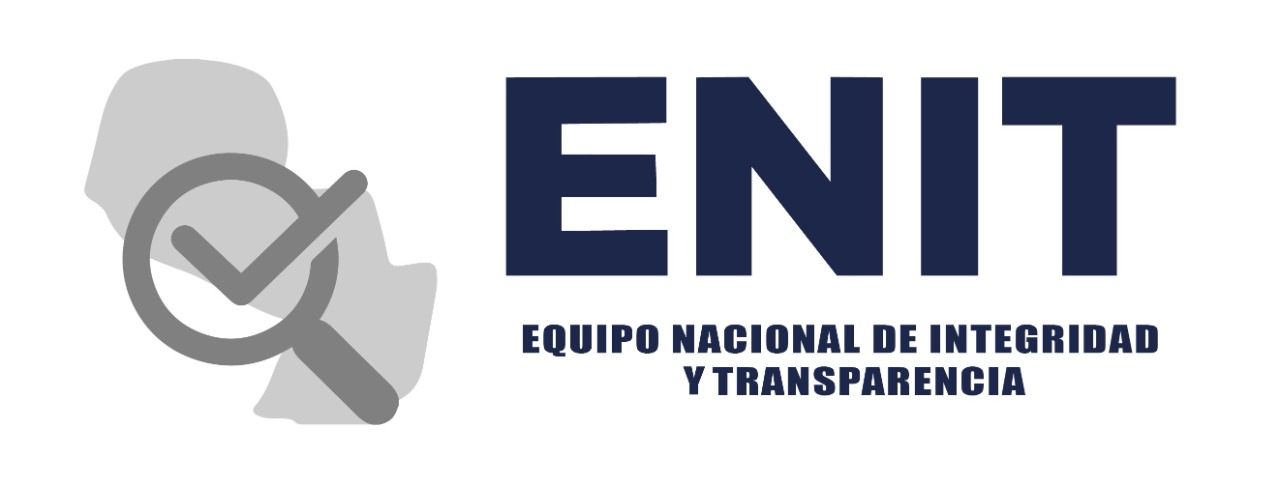 Instituciones impulsoras:
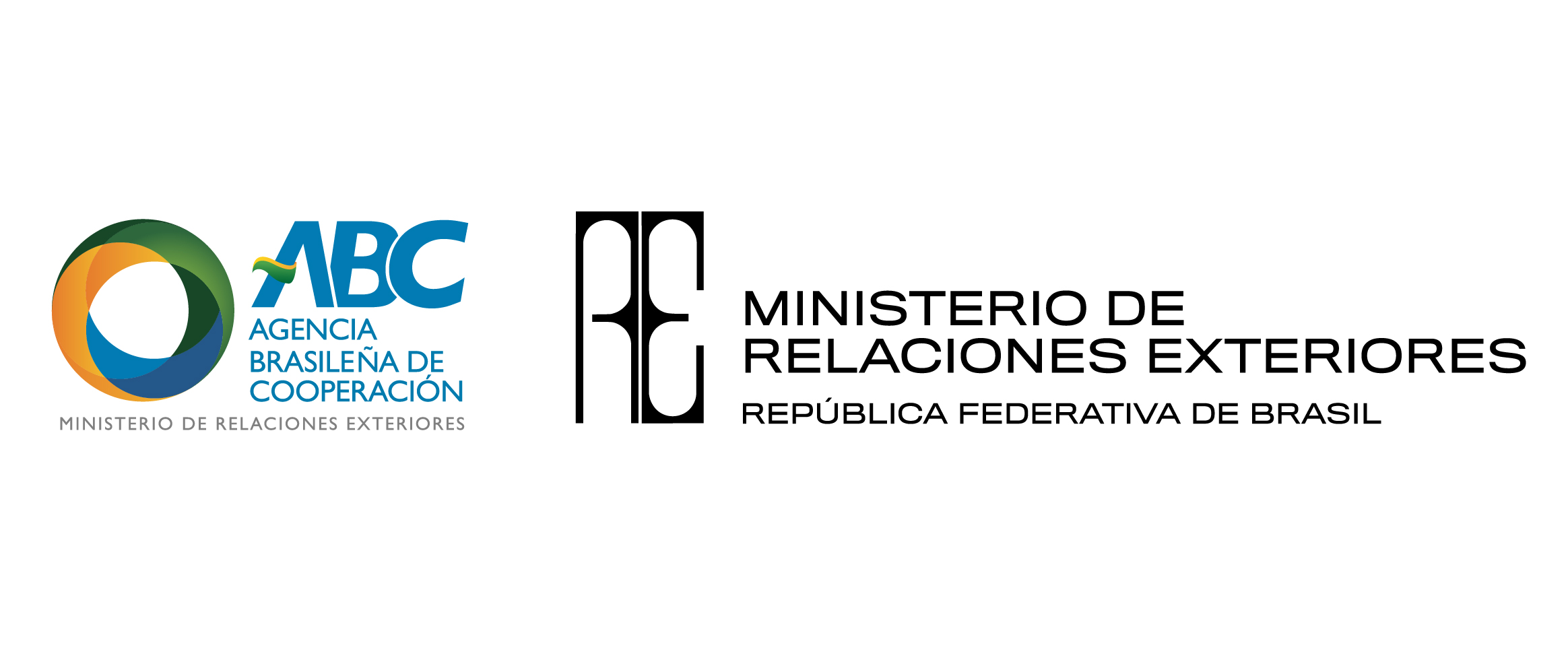 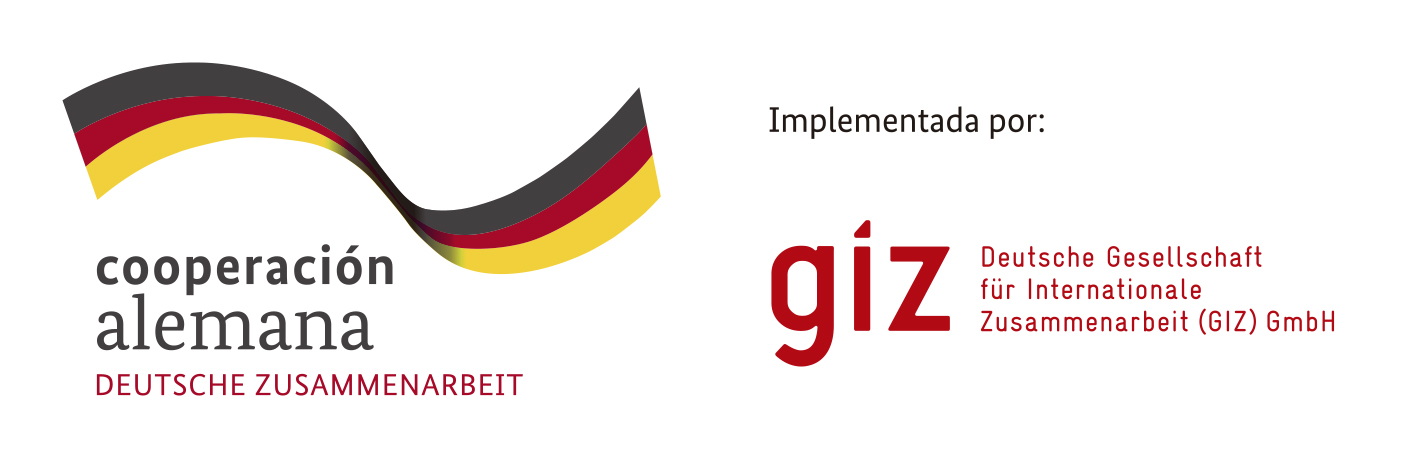 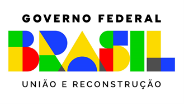 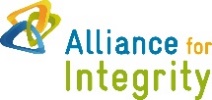 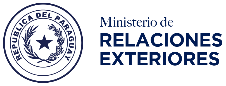 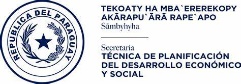 Con el apoyo de:
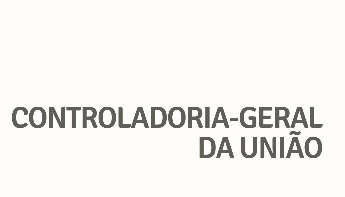